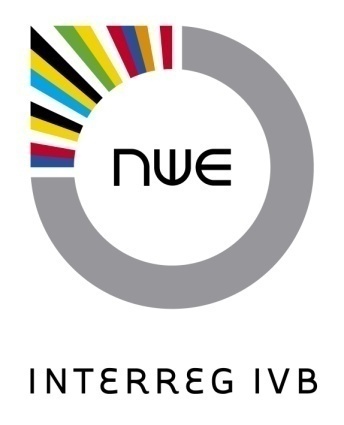 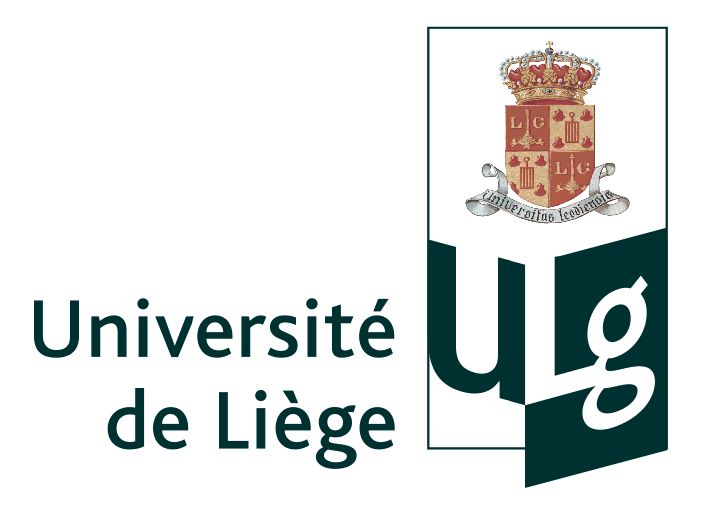 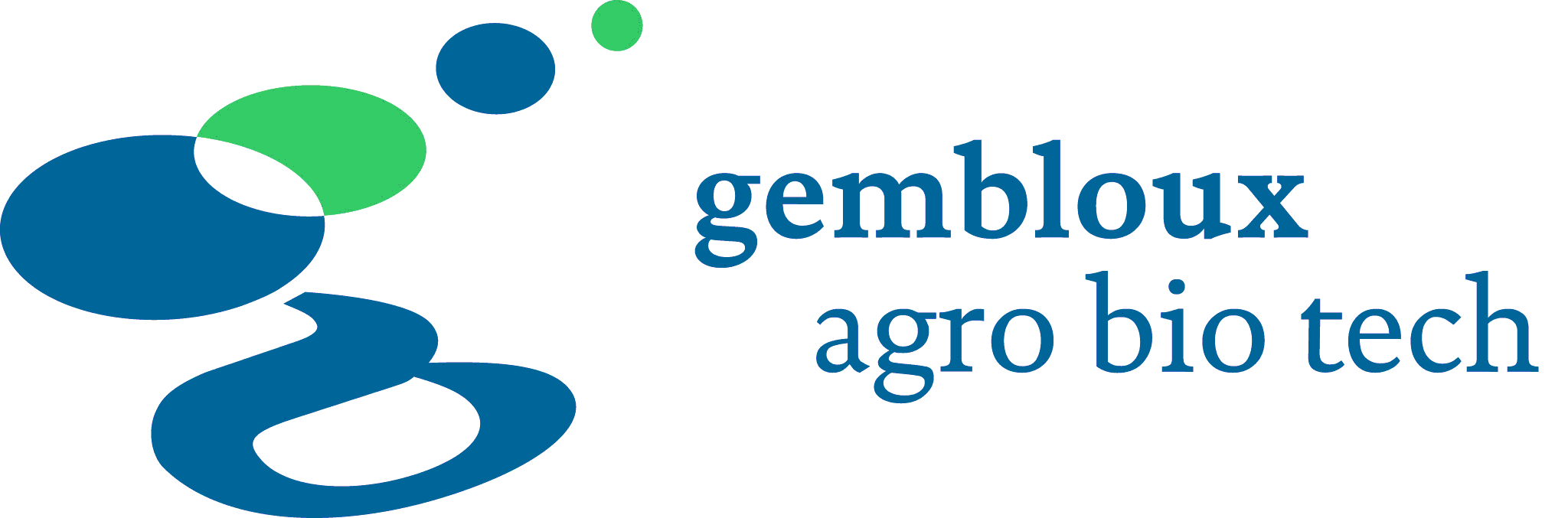 Présentation des projets Interreg IVB BIOREFINE et RENEW
Centre Wallon de Biologie Industrielle
Cédric Tarayre
Frank Delvigne
Jacqueline Destain
Marina Chanet
Philippe Thonart
Projet BIOREFINE
Projet BIOREFINE
Financement par le programme Interreg IVB
 Partenariat international
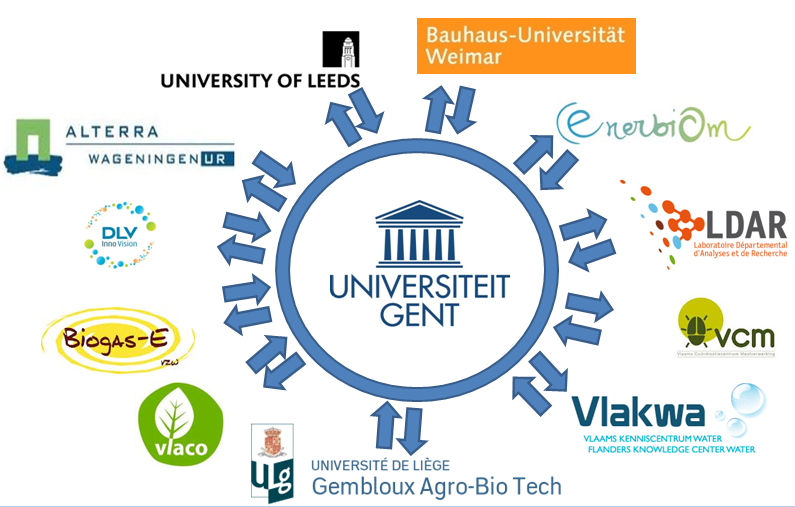 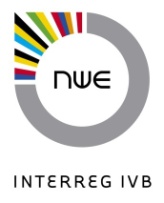 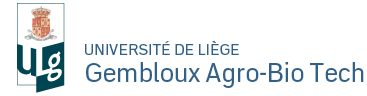 Projet BIOREFINE
Programme Interreg IVB
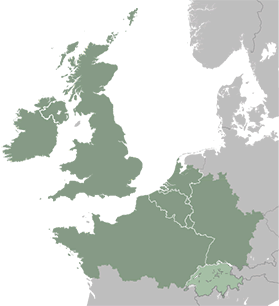 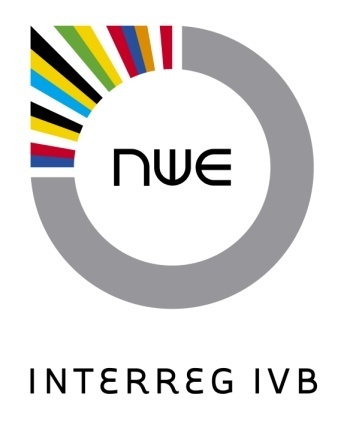 Programme européen applicable à la zone ENO
But: améliorer la situation de la zone ENO au niveau économique, environnemental, social et territorial
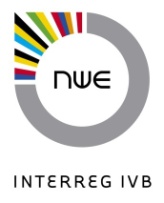 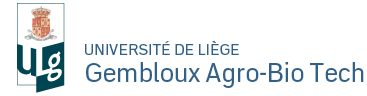 Projet BIOREFINE
Projet BIOREFINE
Répartition du travail en 5 Work Packages
WP1: Mise en place d’une plate-forme transnationale des éléments nutritifs
WP2: Sélection des meilleures techniques disponibles pour la récupération des éléments nutritifs
WP3: Sélection et mise en place des meilleures techniques pilotes
WP4: Examen de nouvelles stratégies et des synergies dans la récupération des ressources intersectorielles et mise en œuvre dans les installations pilotes et des essais en laboratoire 
WP5: Evaluation du cycle de vie des différentes voies de récupération des éléments nutritifs et identification des freins législatifs
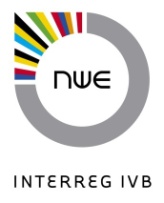 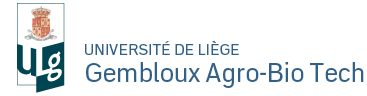 Projet BIOREFINE
La position de Gembloux Agro-Bio Tech
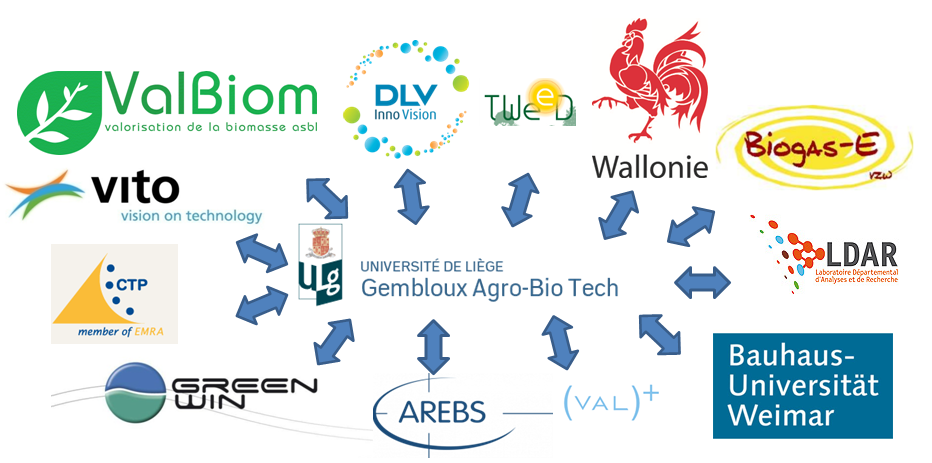 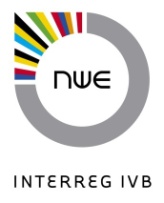 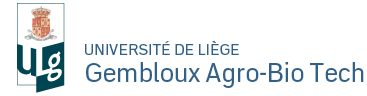 Projet BIOREFINE
Situation actuelle
De nombreux déchets sont actuellement valorisés selon des voies qui peuvent être améliorées (zone ENO)
 Digestats de méthanisation (épandage, construction, etc.)
 Boues de stations d’épuration (compostage, méthanisation, combustion, construction, etc.)
 Déchets animaux (compostage, épandage, etc.)
 Ces déchets contiennent des composés valorisables
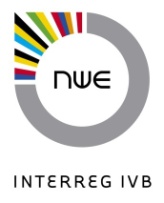 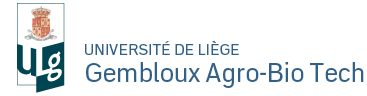 Projet BIOREFINE
Biomasse (bactéries)
Eau (fraction liquide)
Eléments minéraux divers, dont K
Boues de STEP
Azote minéralisé
Phosphore
Eléments-traces
métalliques
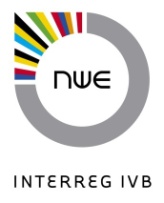 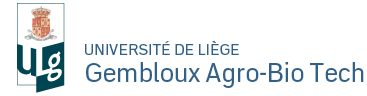 Projet BIOREFINE
Boues de STEP en RW
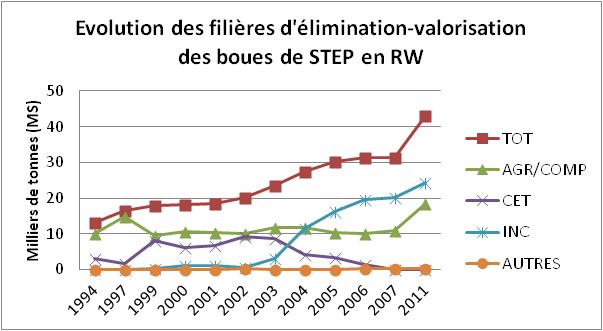 Exemple de composition d’une boue de STEP (IBW)
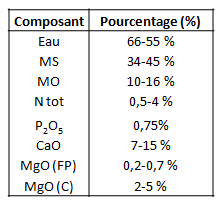 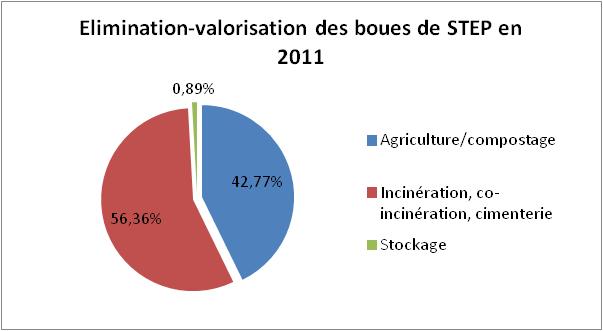 N
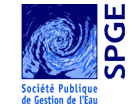 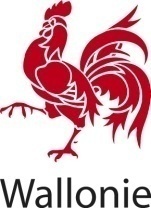 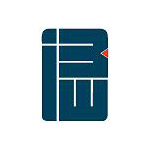 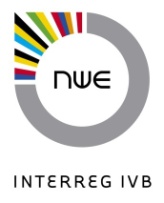 Références: SPGE, Région Wallonne et IBW
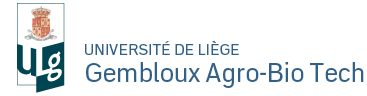 Projet BIOREFINE
Exemple: cas de la Moldavie
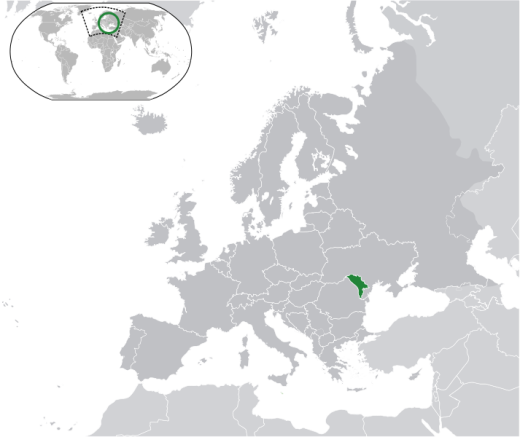 Référence: Siuris A. (2011) PROPERTIES OF SEWAGE SLUDGE RESULTED FROM URBAN WASTEWATER TREATMENT IN THE REPUBLIC OF MOLDOVA . Scientific Papers, UASVM Bucharest, Series A, Vol. LIV, 2011, ISSN 1222-5339
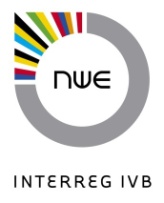 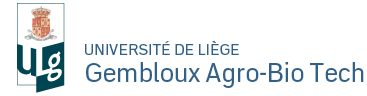 Projet BIOREFINE
Boues de STEP en RW
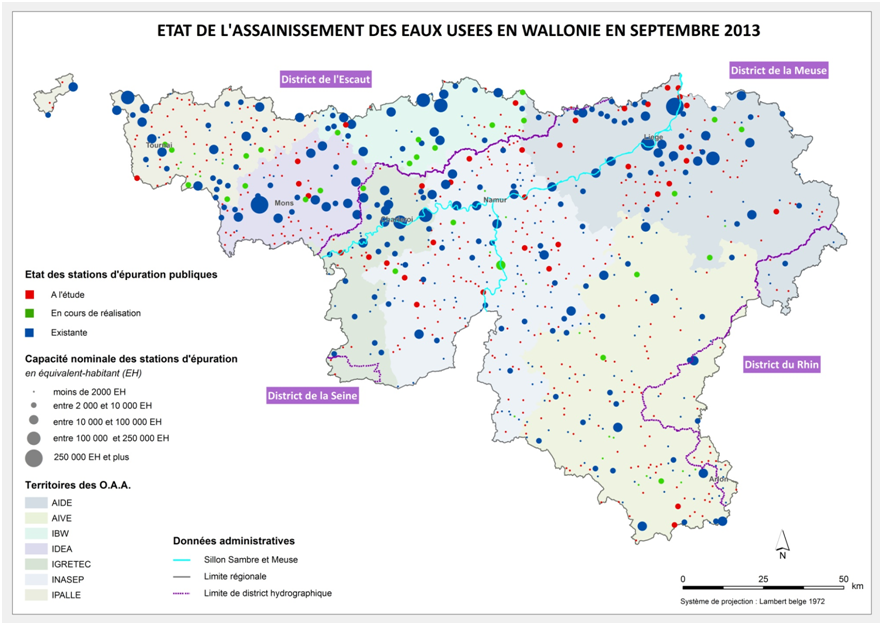 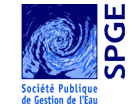 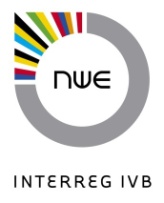 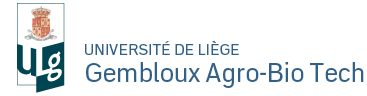 Référence: SPGE
Projet BIOREFINE
Boues de STEP en RW
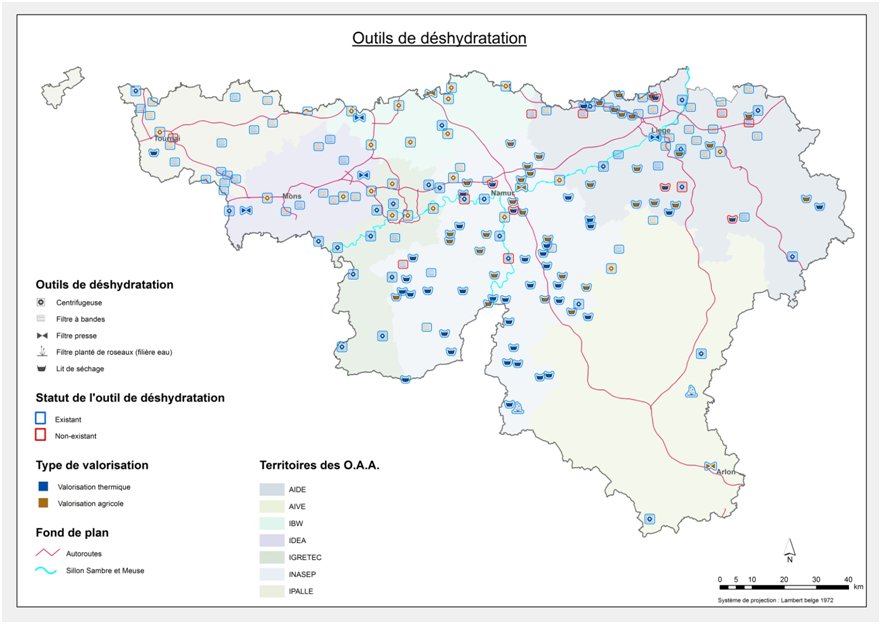 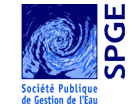 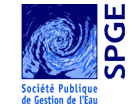 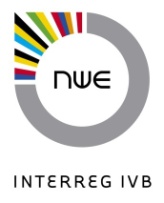 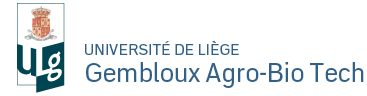 Référence: SPGE
Projet BIOREFINE
Matière organique récalcitrante (lignine)
Eau (constituant principal)
Eléments minéraux divers, dont K
Digestats de méthanisation
Azote minéralisé
Phosphore
Eléments-traces
métalliques
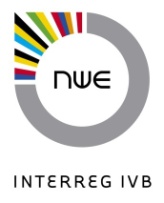 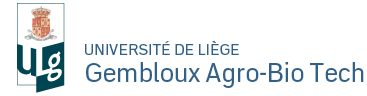 Projet BIOREFINE
Digestats de méthanisation
Variabilité! La composition du digestat dépend de la matière en entrée dans le méthaniseur
Domaine public ou privé
Cas d’un digestat issu d’un mélange 53% effluents bovins (viande), 19% bovins (lait), 7% gazon, 5% digestat, 16% fruits et légumes
Référence: Cambournac S., Gosset A., Savary P., Souchard A., Weber Q., Yvergniaux G. (2011) Méthanisation: la valorisation du digestat. Université de Nancy – S² WATT
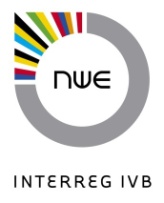 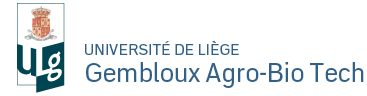 Projet BIOREFINE
Eléments minéraux divers, dont K
Biomasse (bactéries)
Eau (constituant principal)
Déchets animaux
Azote sous forme d’urée, acide urique, ammoniaque
Phosphore
Eléments-traces
métalliques
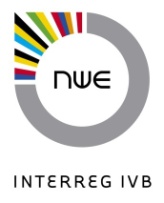 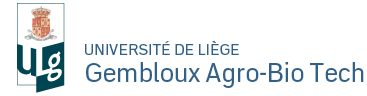 Projet BIOREFINE
Déchets animaux
Référence: Lukehurst C.T., Frost P., Al Seadi T. (2010) Utilisation of digestate from biogas plants as biofertiliser. IEA Bioenergy
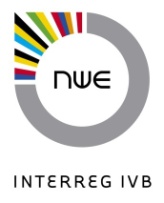 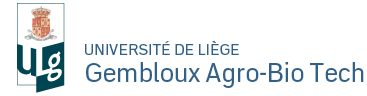 Projet BIOREFINE
Approche par opérations unitaires
Combinaison des différentes opérations unitaires du génie chimique et biochimique pour récupérer les nutriments (N, P, K) et les éléments-traces métalliques
Mélange
Fermentation
Sédimentation
Distillation
Broyage
Filtration
Flottation
Evaporation
Criblage
Osmose inverse
Sép. magnétique
Séchage
Agglomération
Extraction L/L
Pervaporation
Fluidisation
Cristallisation
Echange d’ions
Dépoussiérage
Condensation
Précipitation
Extraction S/L
Adsorption
Sublimation
Réaction
Centrifugation
Absorption
Lyophilisation
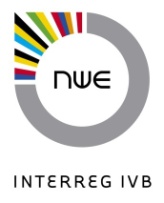 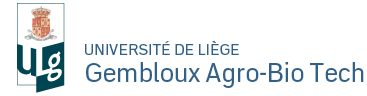 Projet BIOREFINE
Projet BIOREFINE
Mise au point de procédés industriels pour récupérer les nutriments (N, P, K) et les métaux lourds (Sb, As, Cd, Cr, Cu, Pb, Hg, Ni, Se, Te Tl, Sn)
Digestats
Boues de step
Déchets animaux
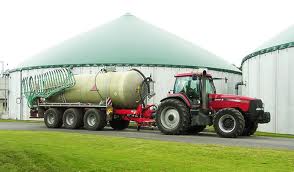 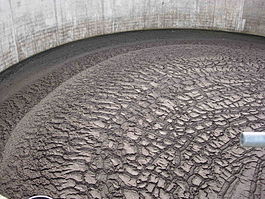 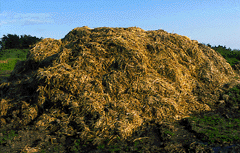 Procédé 1
Procédé 2
Procédé 3
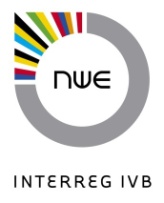 Récupération de N, P, K et éléments-traces
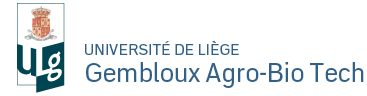 Projet BIOREFINE
Mise en œuvre
Récupération des nutriments par des méthodes chimiques ou biologiques
Exploitation de souches capables d’accumuler N et P (stations d’épuration)
Exploitation de souches applicables au bioleaching (ETM)
Approche métagénomique
Autre aspect: recherche de souches productrices de cellulases ou xylanases à partir des digestats, fumiers ou lisiers
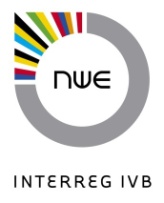 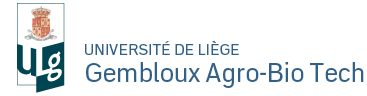 Projet BIOREFINE
Mise en œuvre
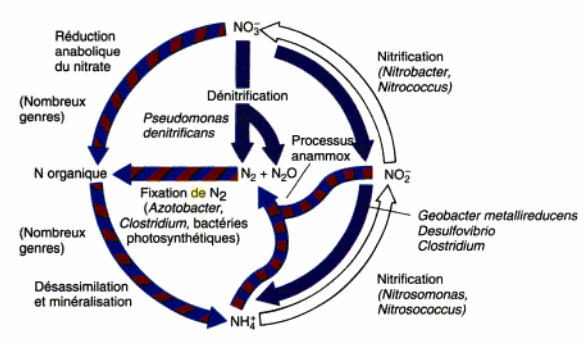 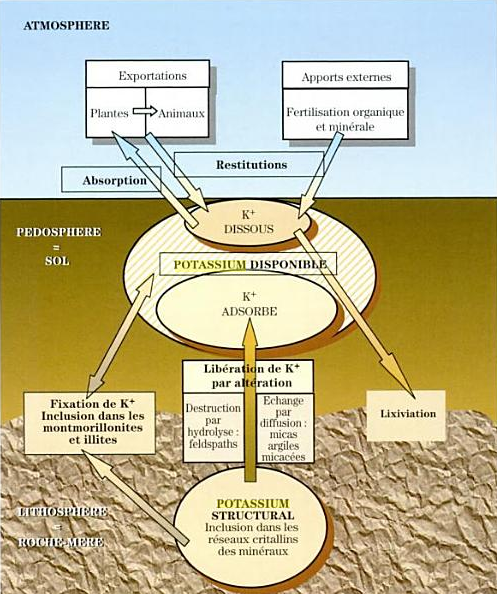 Cas du phosphore

- Pas d’état gazeux
 Accumulation exploitée dans les STEP
 Forme courante: phosphate
Références: 
Prescott L., Harley J., Klein D. (2010) Microbiologie. De Boeck.
Schvartz C., Muller J.-C., Decroux J. (2005) Guide de la fertilisation raisonnée. Editions France Agricole.
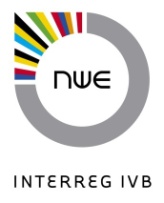 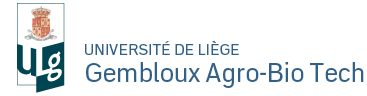 Projet BIOREFINE
Mise en œuvre
Approche de la problématique par le génie des procédés et la technologie de fermentation
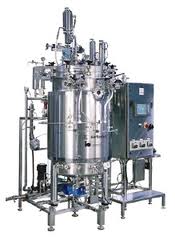 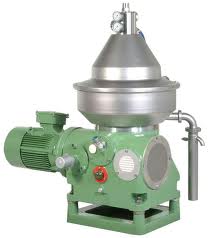 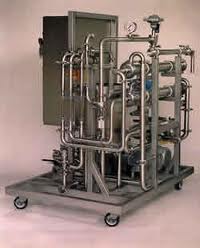 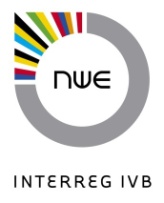 Récupération de, N, P, K, ETM
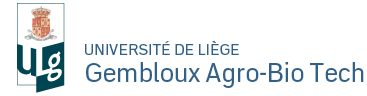 Projet RENEW
Projet RENEW
Financement par le programme Interreg IVB
 Partenariat international
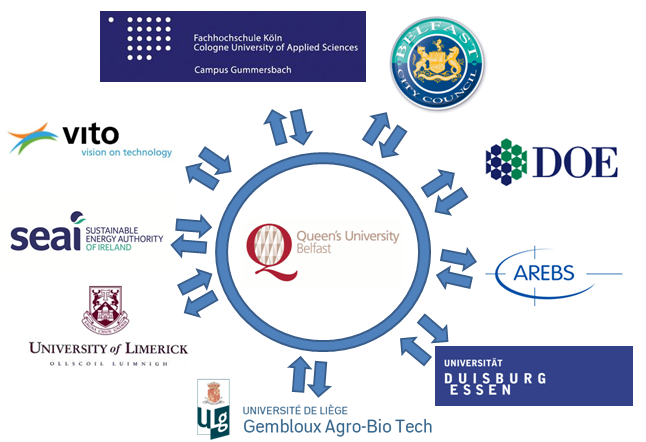 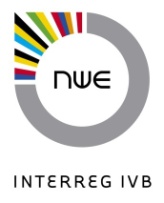 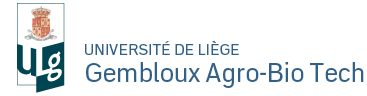 Projet RENEW
Projet RENEW
Application à toute la zone européenne du Nord-Ouest
But: récupération des ressources valorisables issues des déchets
Construction d’un réseau transnational et dynamique
Utilisation de nouvelles technologies, sélection des plus performantes
		Développement et commercialisation
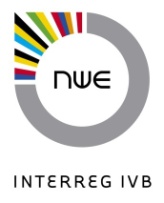 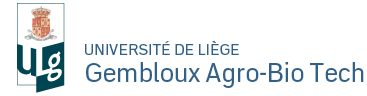 Projet RENEW
Projet RENEW
Répartition du travail en 4 Work Packages
WP1: Planification technologique
WP2: Soutien à l’innovation
WP3: Innovation technologique
WP4: Développement et exploitation
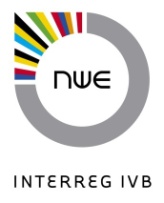 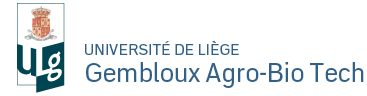 Projet RENEW
Acide succinique
Acide succinique: intermédiaire métabolique du cycle de Krebs
Intérêt: Base de la synthèse de nombreuses molécules d’intérêt médical et commercial
Production à partir de la souche Actinobacillus succinogenes
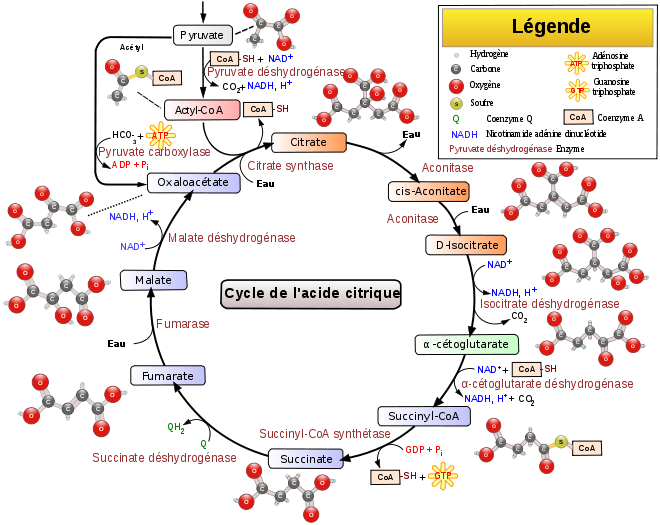 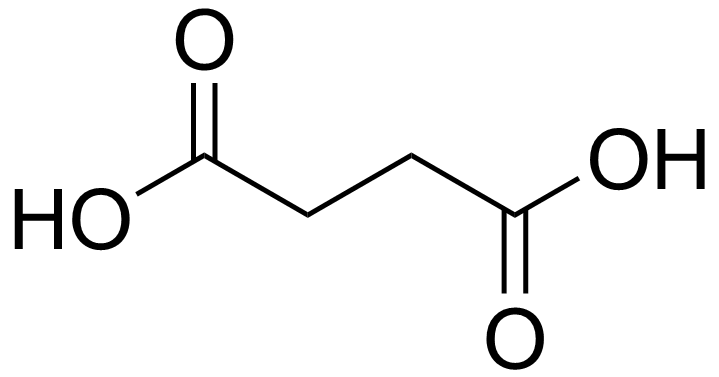 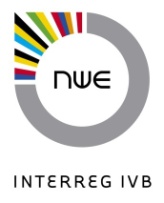 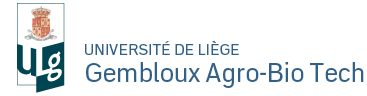 Projet RENEW
Production
Méthode: technologie de la fermentation en biofilms
Combinaison de la formation des biofilms et de la technologie de fermentation
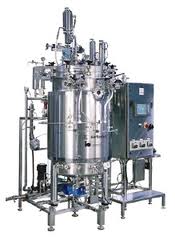 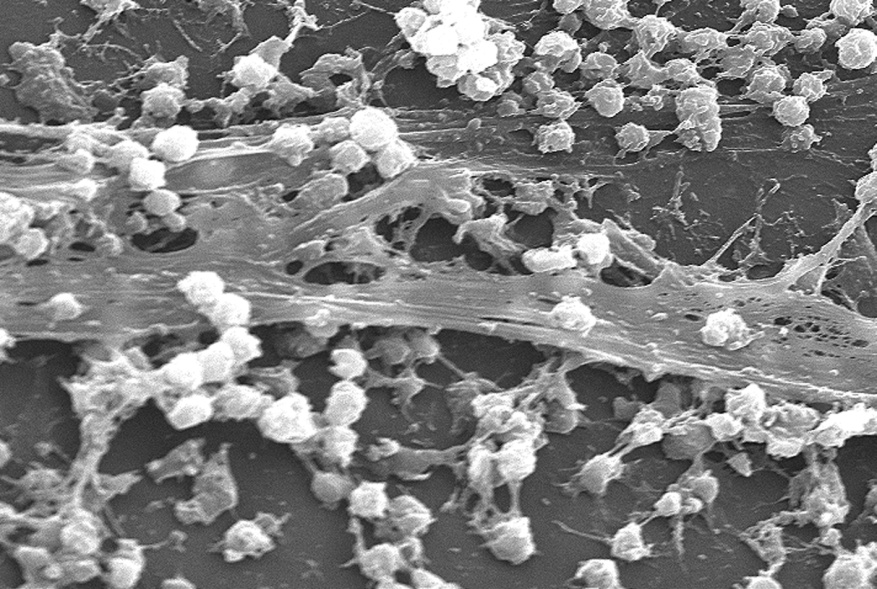 +
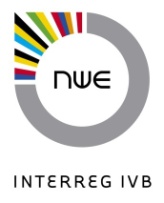 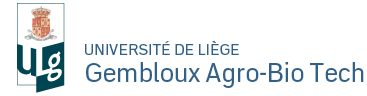 Partenaires
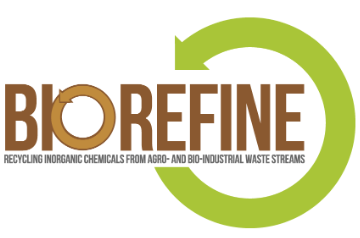 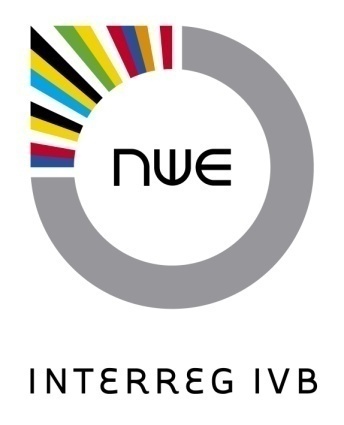 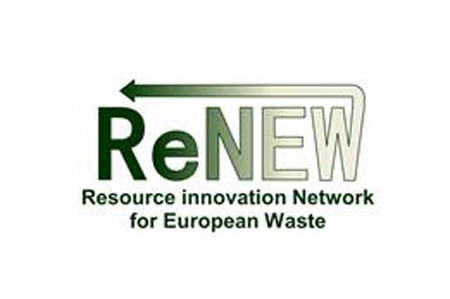 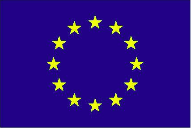 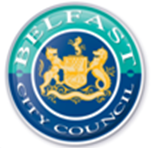 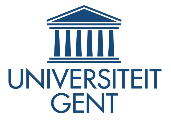 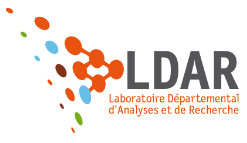 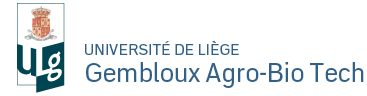 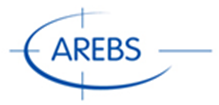 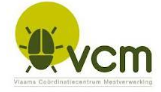 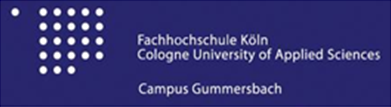 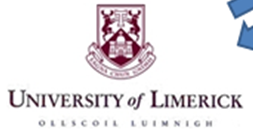 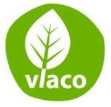 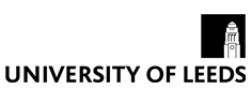 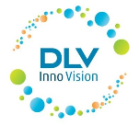 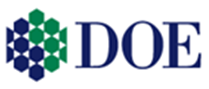 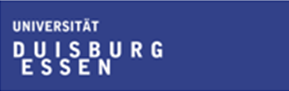 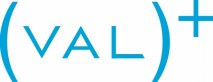 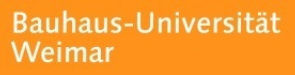 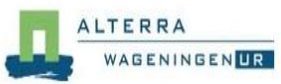 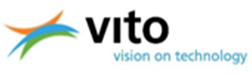 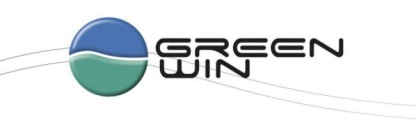 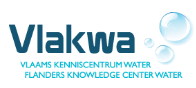 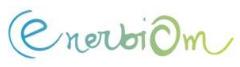 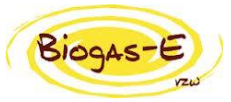 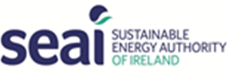 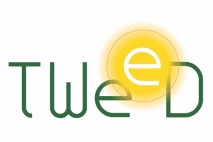 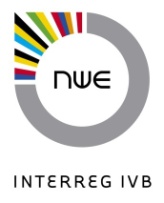 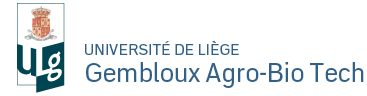